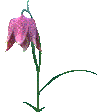 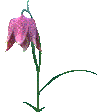 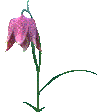 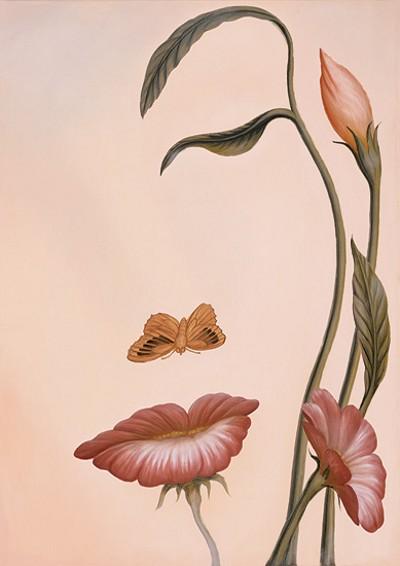 Открытый урок по изобразительному искусству
«Образ весны»
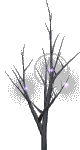 Ранняя весна…
Еще дуют холодные ветрыИ наносят утренни морозы,Только что на проталинах весеннихПоказались ранние цветочки,Как из чудного царства воскового,Из душистой келейки медовойВылетала первая пчелка,Полетела по ранним цветочкамО красной весне поразведать,Скоро ль будет гостья дорогая,Скоро ль луга позеленеют,Скоро ль у кудрявой у березыРаспустятся клейкие листочки,Зацветет черемуха душиста.
Весеннее цветение
Зима недаром злится,Прошла ее пора -Весна в окно стучитсяИ гонит со двора.И все засуетилось,Все нудит Зиму вон -И жаворонки в небеУж подняли трезвон.Зима еще хлопочетИ на Весну ворчит.Та ей в глаза хохочетИ пуще лишь шумит...Взбесилась ведьма злаяИ, снегу захватя,Пустила, убегая,В прекрасное дитя.Весне и горя мало:Умылася в снегу,И лишь румяней стала,Наперекор врагу. 
Александр Пушкин
Весеннее цветение
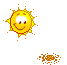 Юнна Мориц «Весна»
Динь! Дон!Динь! Дон!Это что за нежный звон?Это пролесок-подснежникУлыбается сквозь сон!Это чей пушистый лучТак щекочет из-за туч,Заставляя малышейУлыбаться до ушей?Это чья же теплота,Чья такая добротаЗаставляет улыбатьсяЗайца, кyрицy, кота?И по какому поводу?Идёт ВеснаПо городу!
И y пyделя- yлыбка!И в аквариyме рыбкаУлыбнyлась из водицыУлыбающейся птице!Вот и полyчается,Что не помещаетсяНа одной страницеУлыбка необъятная, -До чего приятная!Вот такой длины,Вот такой ширины!
       А по какомy поводy?Идёт ВеснаПо городy!
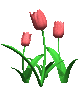 Весна Мартовна Подснежникова,Весна Апрелевна СкворешниковаВесна Маевна Черешникова!
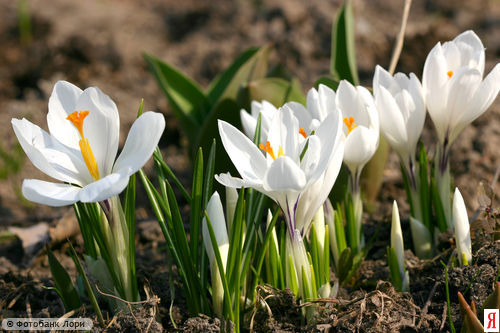 Девочка - весна
Девушка - весна
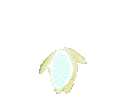 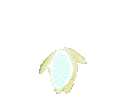 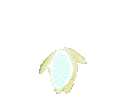 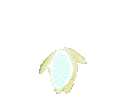 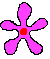 Сандро Боттичелли «Весна»
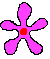 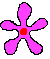 Сандро Боттичелли «Весна». Фрагмент
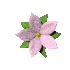 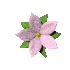 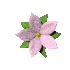 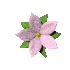 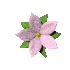 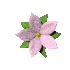 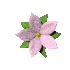 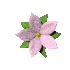 Привет, я девушка-веснаВстречай меня дождями, снегомЗови меня зеленым летомПривет, я девушка-весна
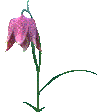 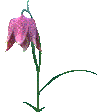 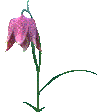 Зови меня, люби меняЯ пахну первою травоюи ароматом свежей хвоиПривет, я девушка-весна
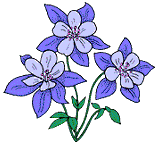 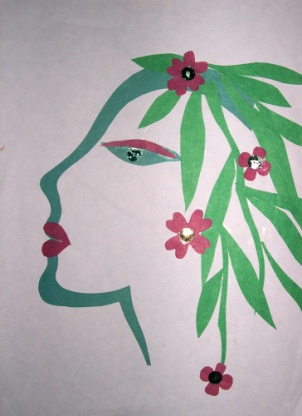 В моих глазах - твои глазаВ твоих губах мое дыханьеЯ сон, я пенье птиц, я тайнаПривет, я девушка-весна
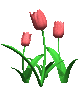 Привет, я девушка-веснаВстречай меня дождями, снегомЗови меня зеленым летомПривет, я девушка-весна

Зови меня, люби меняЯ пахну первою травоюи ароматом свежей хвоиПривет, я девушка-весна
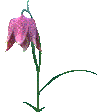 В моих глазах - твои глазаВ твоих губах мое дыханьеЯ сон, я пенье птиц, я тайнаПривет, я девушка-весна
Я радуга и стук дождяЯ солнца луч и песня ветраЯ не зима, и я не летоПривет, я девушка-весна!
Детские работы на уроке
Детские работы на уроке
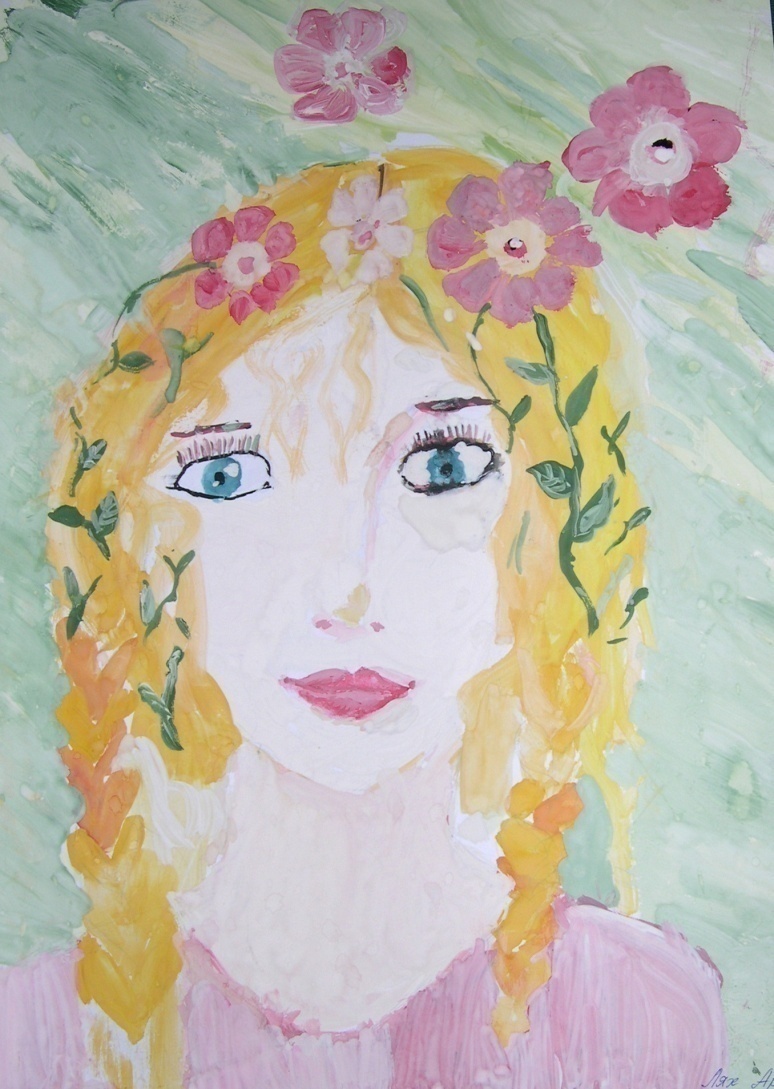 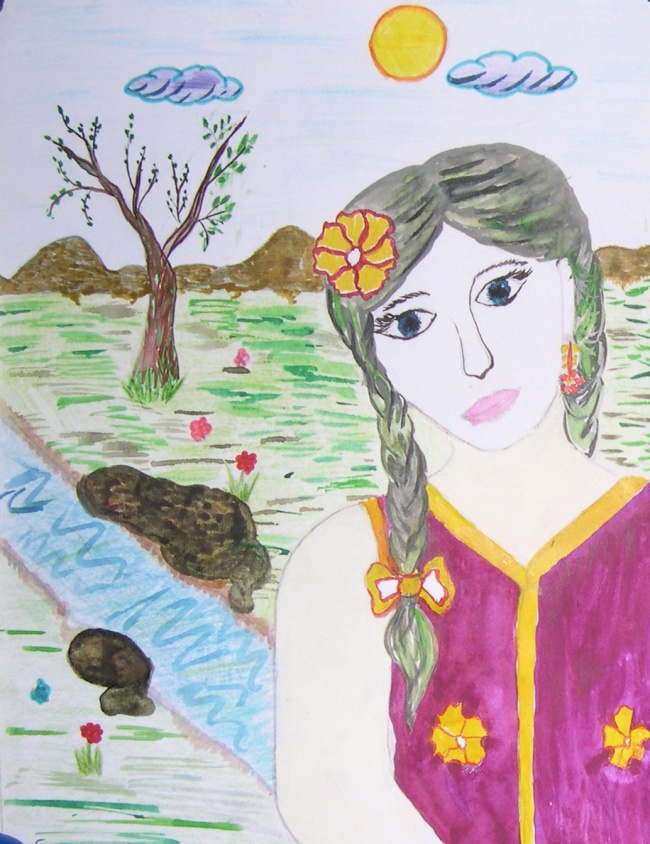 Детские работы на уроке
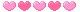 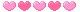 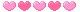 Женщина- это весна, 
    Образ цветущий  и нежный. 
     Женщина- это всегда 
      Мир лучезарный, 
      безбрежный.
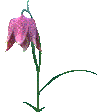